Die Stadt  Poschechonje
Die Stadt Poschechonje wurde im Jahre 1777 gegrundet
Die Stadt Poschechonje nennt man “ die Stadt der funften Flusse und siebten Brucken”
Manchmal nennt man  die Stadt “Nord-Venedig”
Das ist  eine schone und alte Stadt
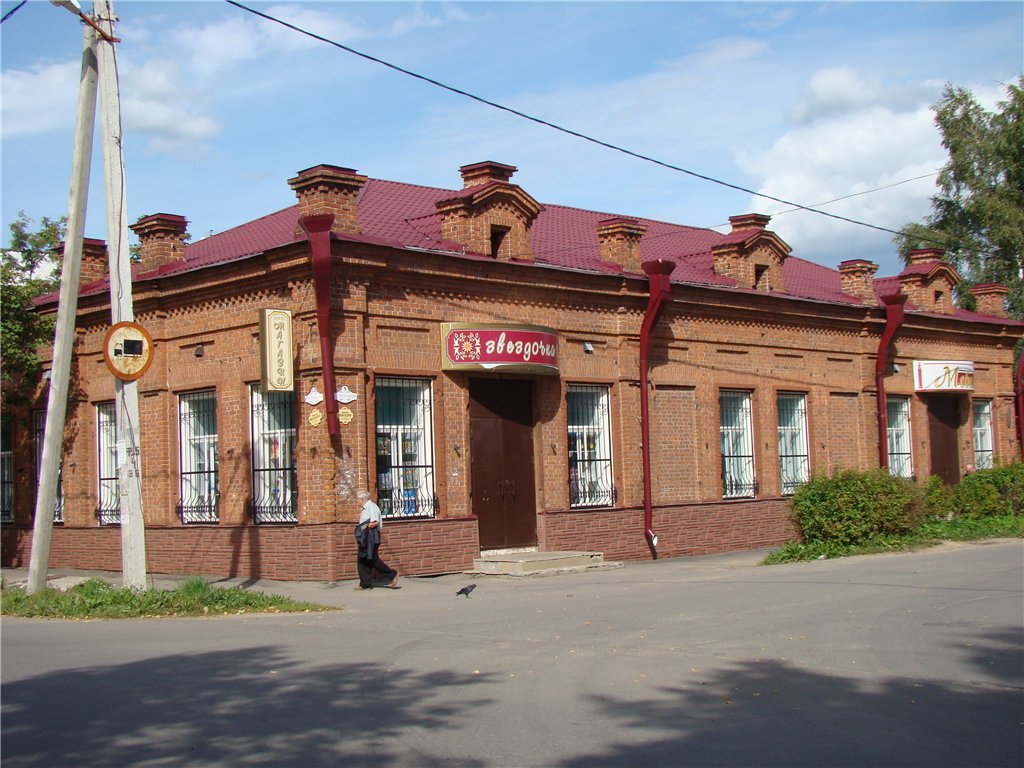 In der Stadt gibt es viele alte Gebaude
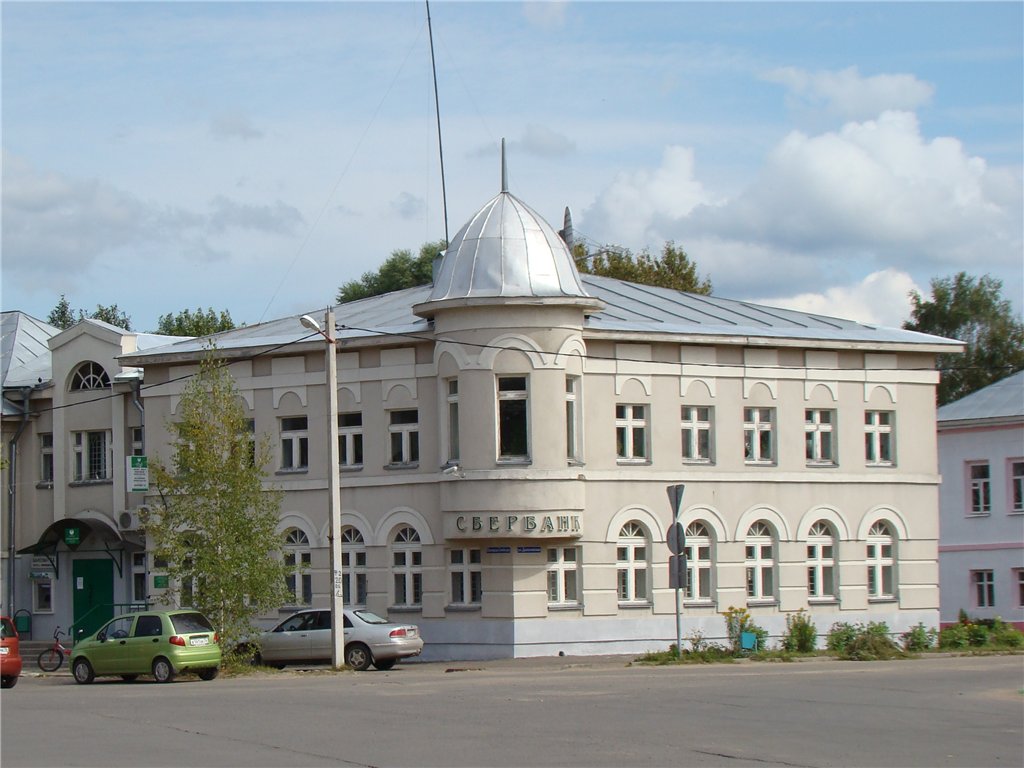 Einige  sind heute restauriert
In der Stadt gibt es auch alte Hauser
Sie widerspiegeln die Geschichte der Stadt
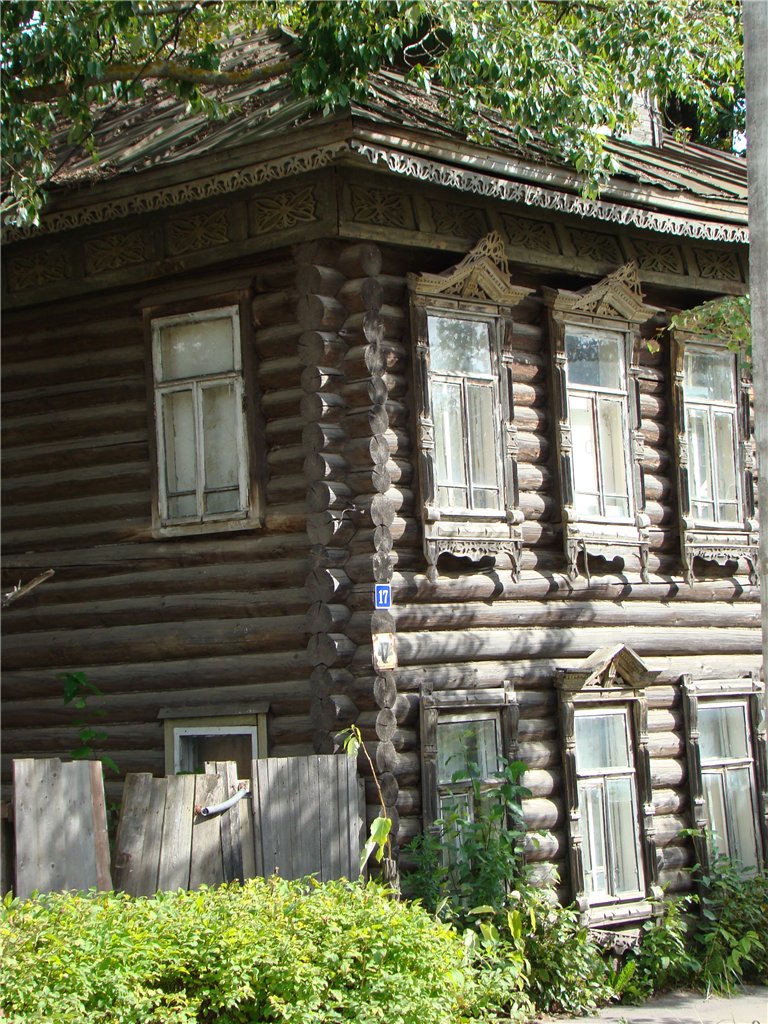 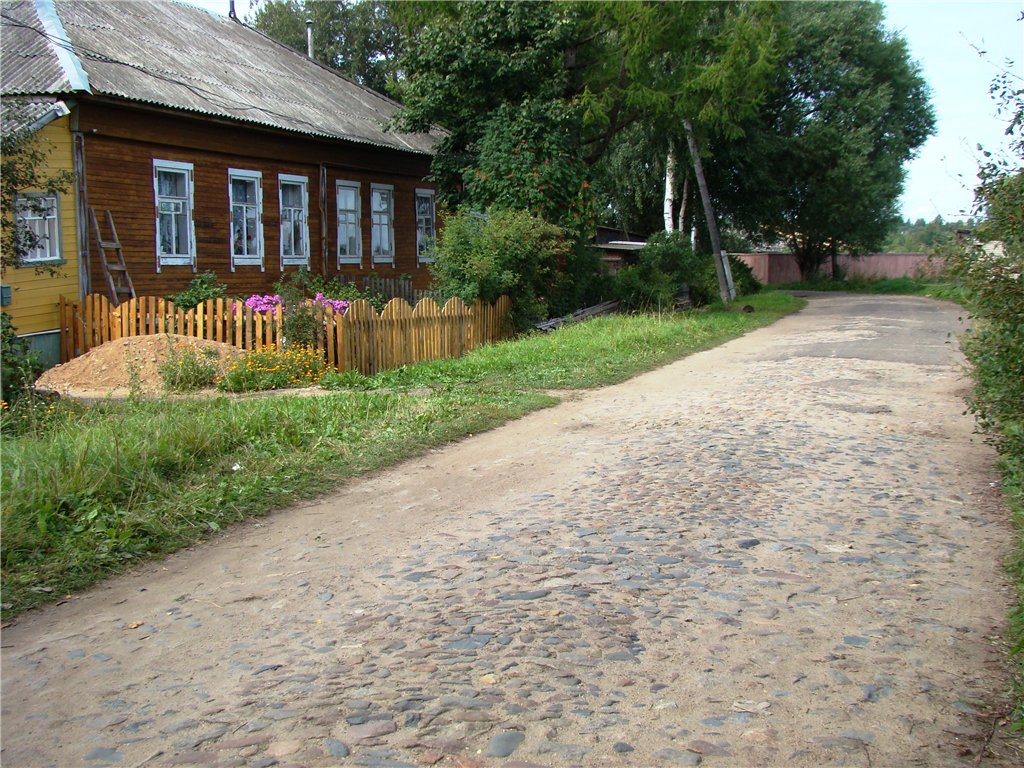 Die Stadt Poschechonje hat viele Sehenswurdigkeiten
Der Hauptplatz der Stadt heisst Svoboda-Platz
Auf diesem Platz steht das Lenin-Denkmal
Das Wahrzeichnen der Stadt Poschechonje  ist  der Troizkj-Dom
Der Glockenturm ist auch ein Symbol der Stadt
Auf   dem Svoboda-Platz stehen zwei Gebaude  des Gasthofes
Hier   sind verschiedene Geschafte
Im Zentrum der Stadt liegt die Helden-Allee
Diese   Helden-Allee ist ein ewiges Gedachtnis-Symbol
In der Stadt gibt es viele Kirchen,zwei Museen, drei Schulen,  eine Musikschule , zwei Bibliotheken und ein Kinotheater
In der  letzten Jahren  wird die Stadt  von den Touristen  sehr besucht
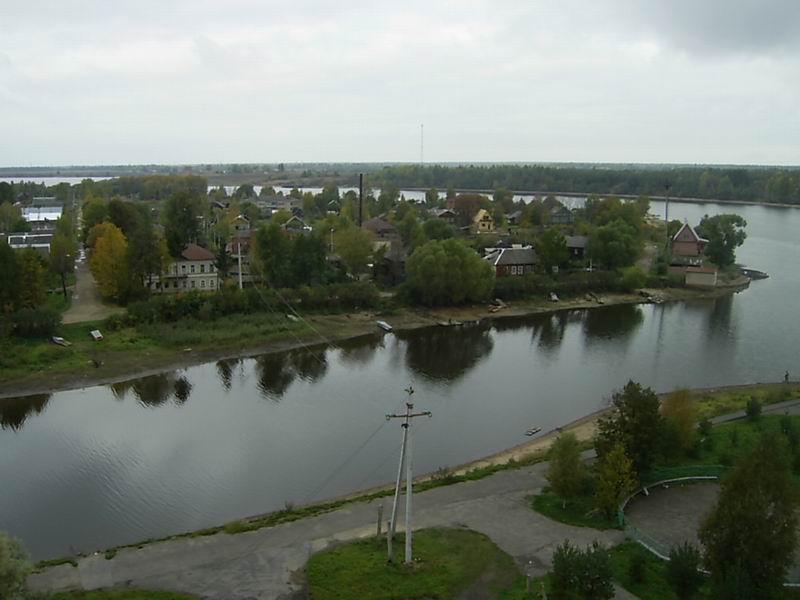 Die Stadt Poschechonje wird  ein Touristenzentrum
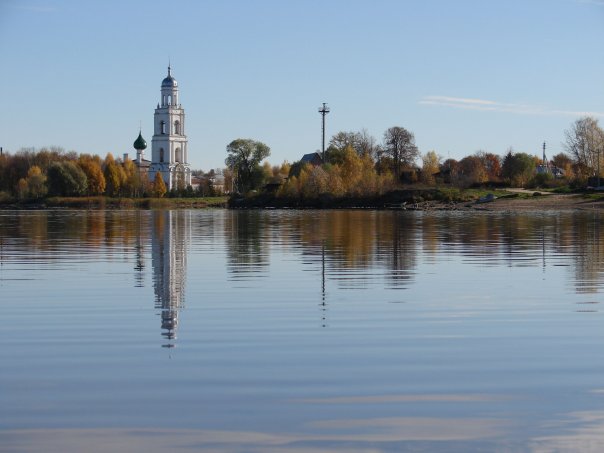 Die Stadt Poschechonje ist sehr  attraktiv und hat gute Entwicklungsperspektive
Die Stadt Poschechonje
Danke  fur die Aufmerksamkeit